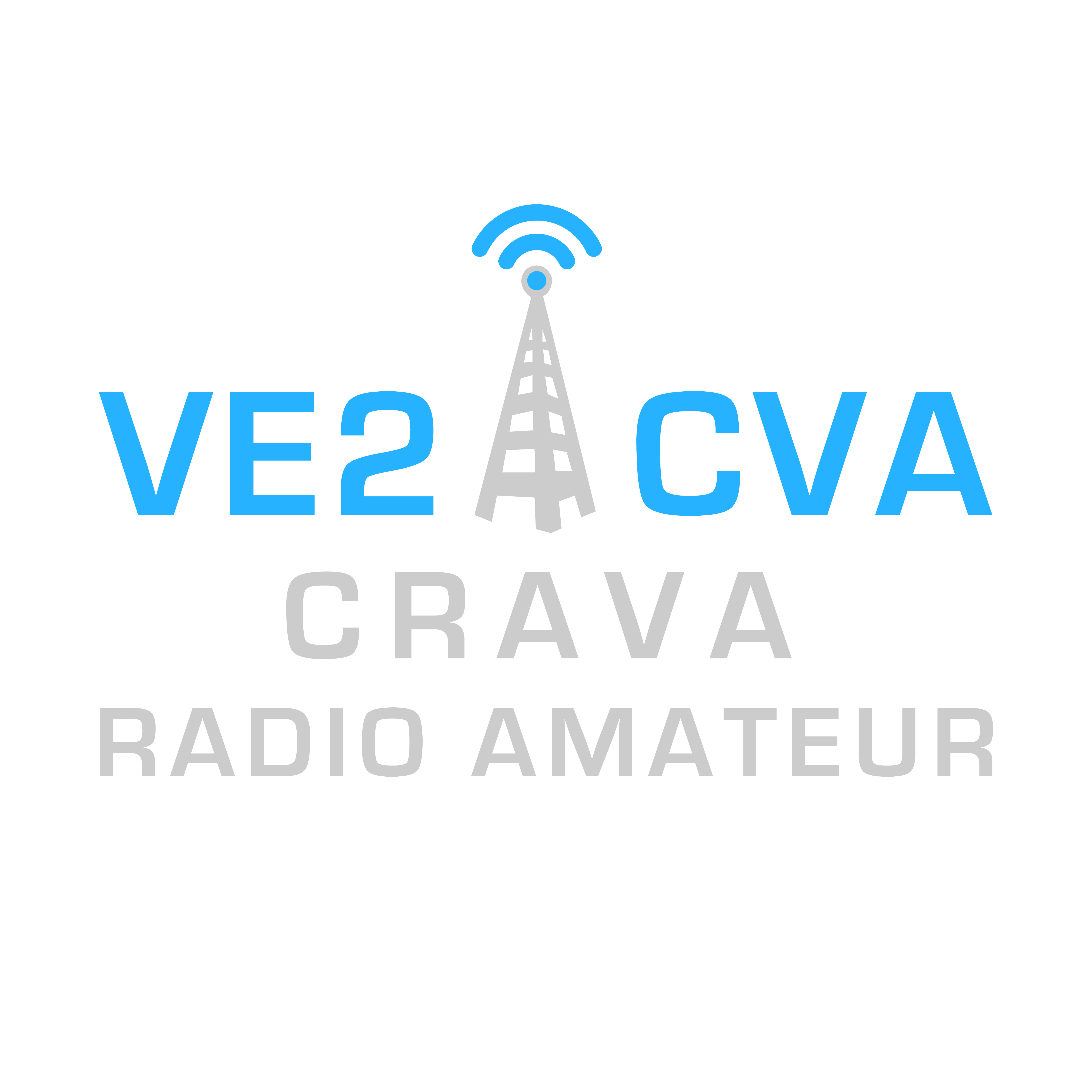 Réflecteur RADAR

3 panneaux de 22 cm carré
Pour la fabrication
Recouvre de papier aluminium 
Pour la réflection des ondes, 
pour les radar des Avions
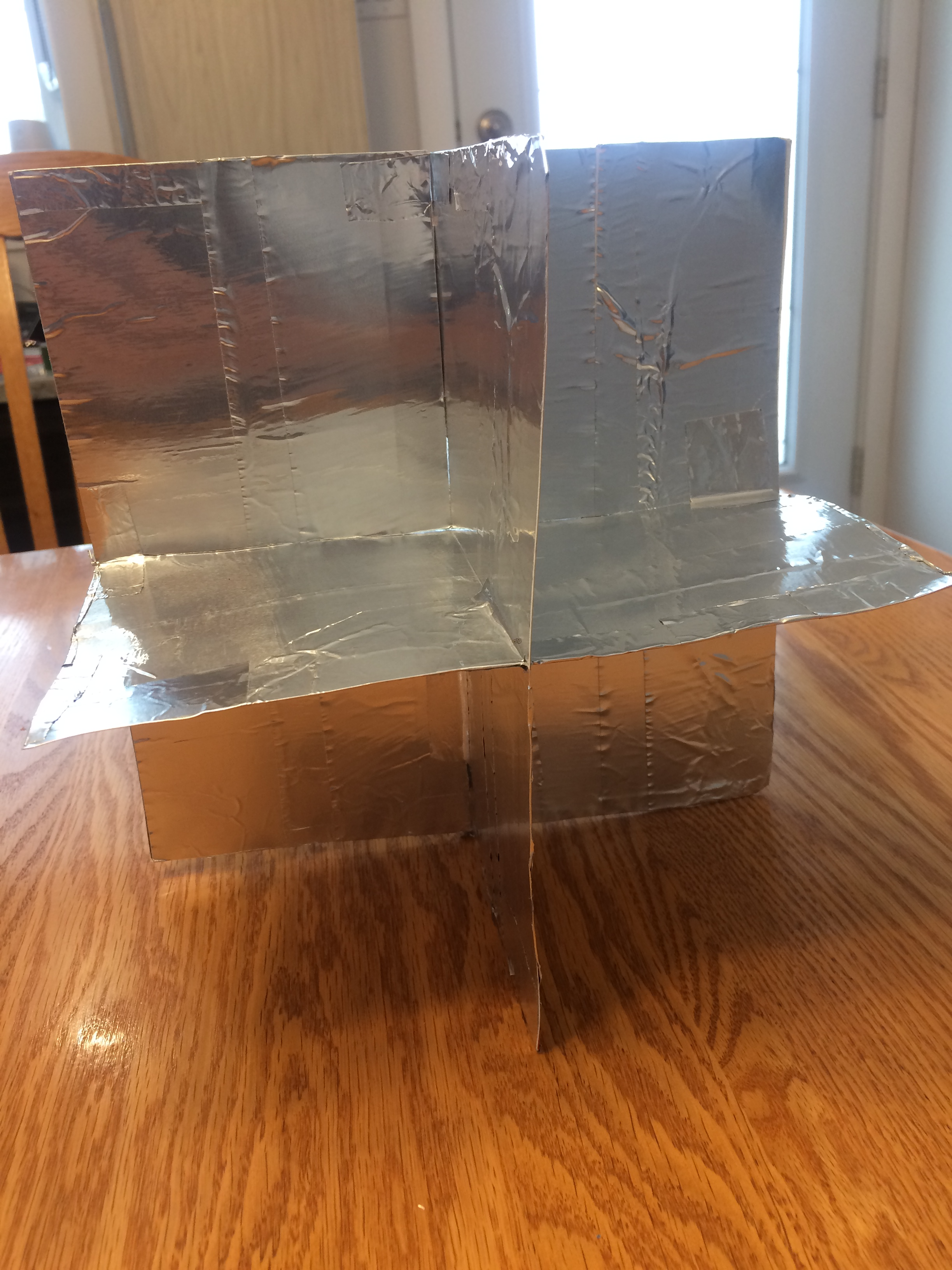 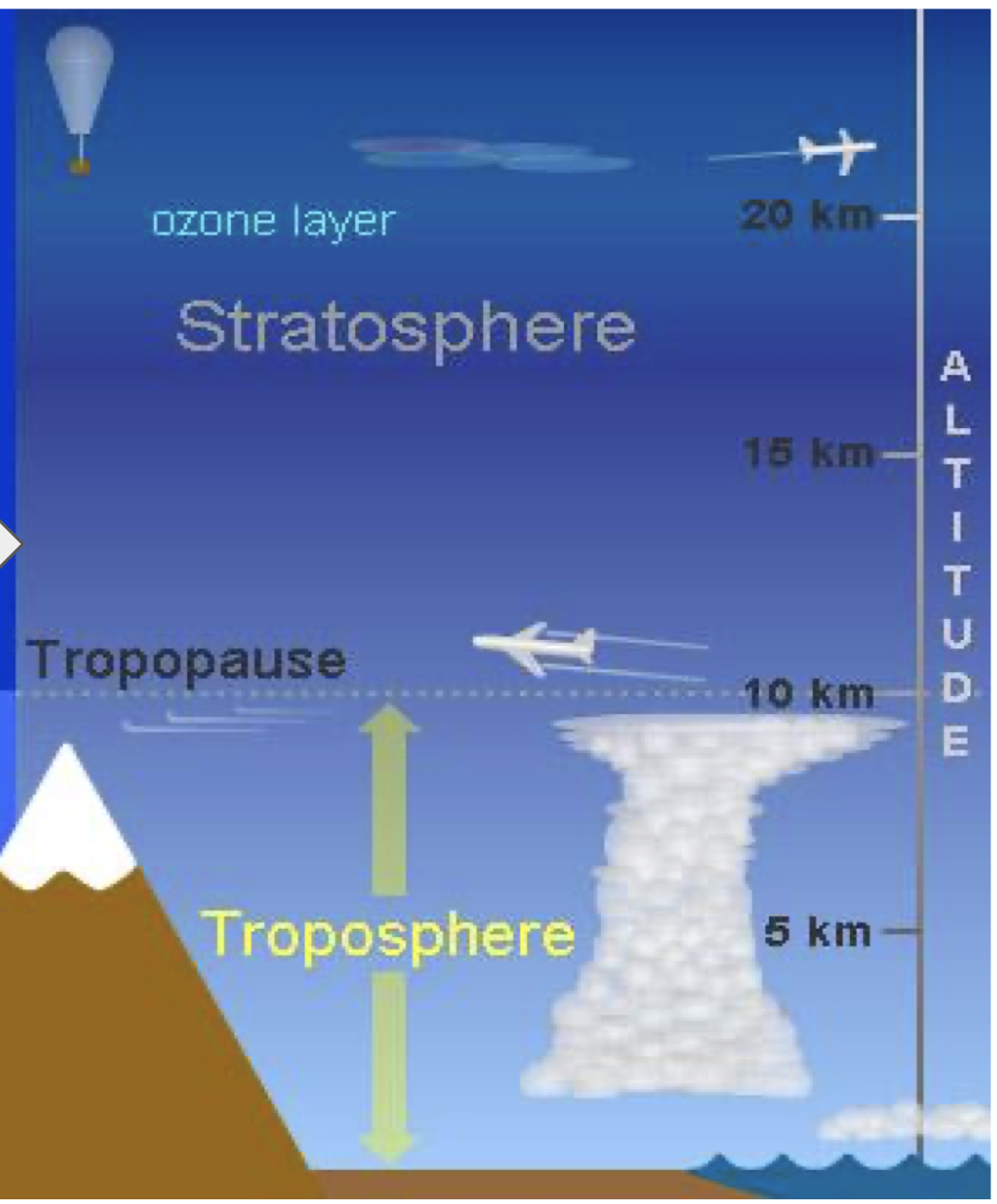